Семинар – практикум «Творческий педагог – творческие дети»
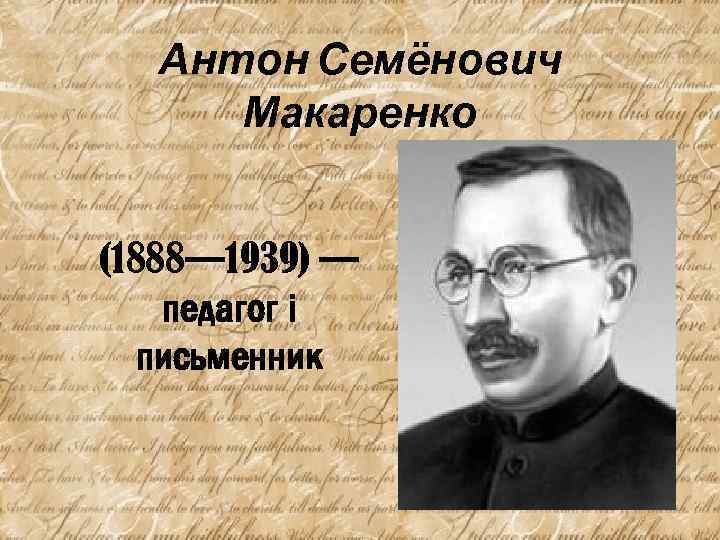 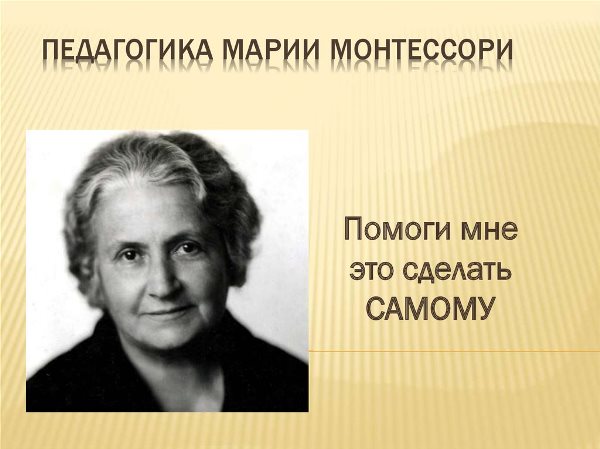 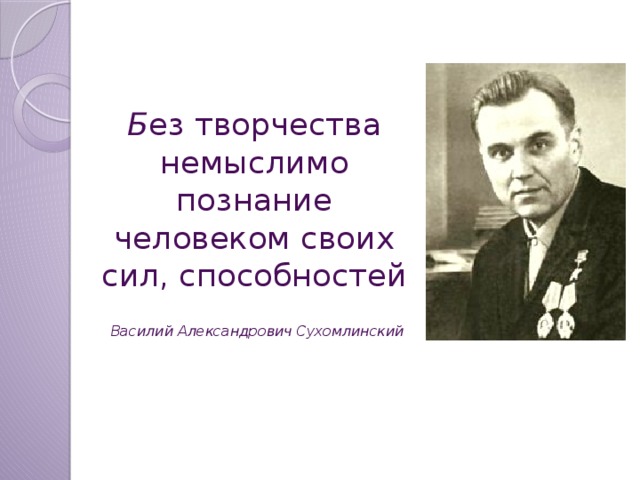 Цель: создать условия для формирования у педагогов потребности в организации работы по развитию собственной креативности.
Задачи:
•    установление связи теоретических знаний педагогов с практическим опытом по воспитанию, обучению и развитию изобразительных и творческих способностей детей;
• создание условий для профессионального самосовершенствования и само рефлексии педагогов;
• стимулирование познавательного интереса и креативности педагогов.
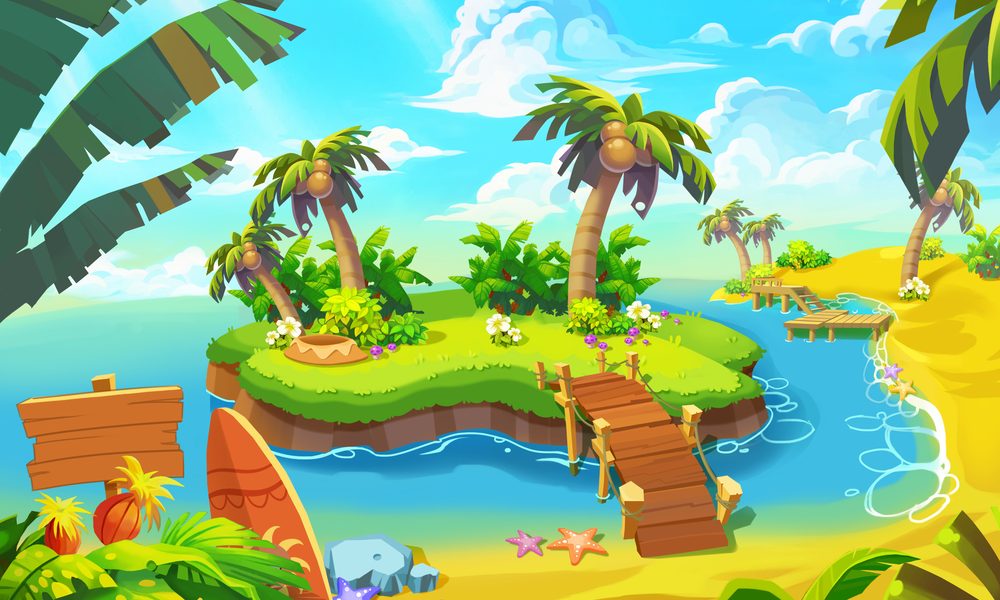 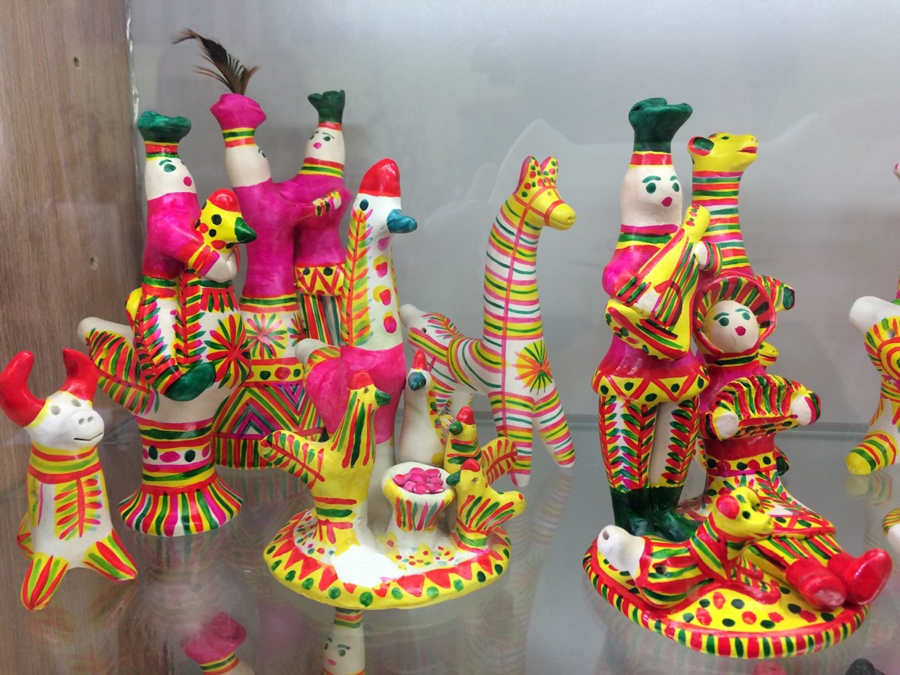 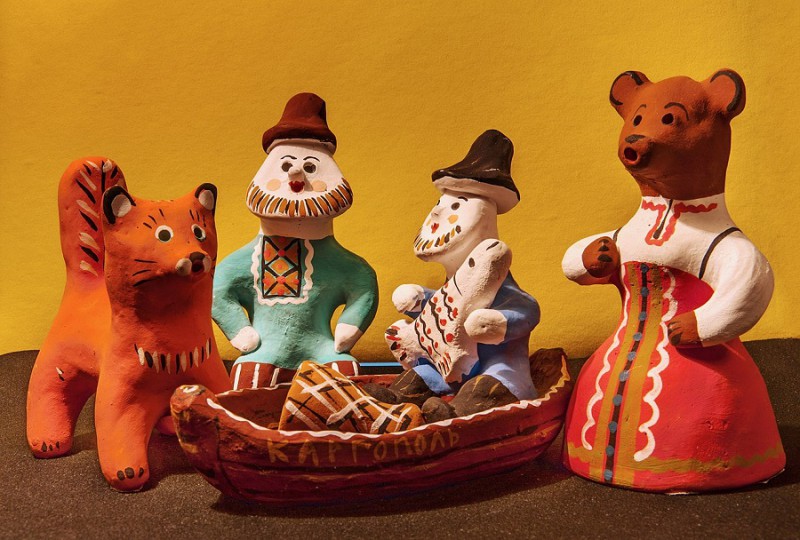 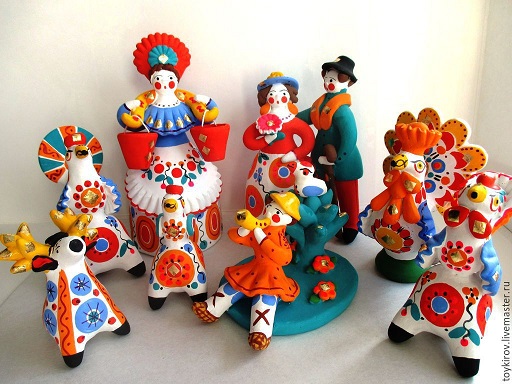 Дымковская игрушка
Филимоновская игрушка
Каргопольская игрушка
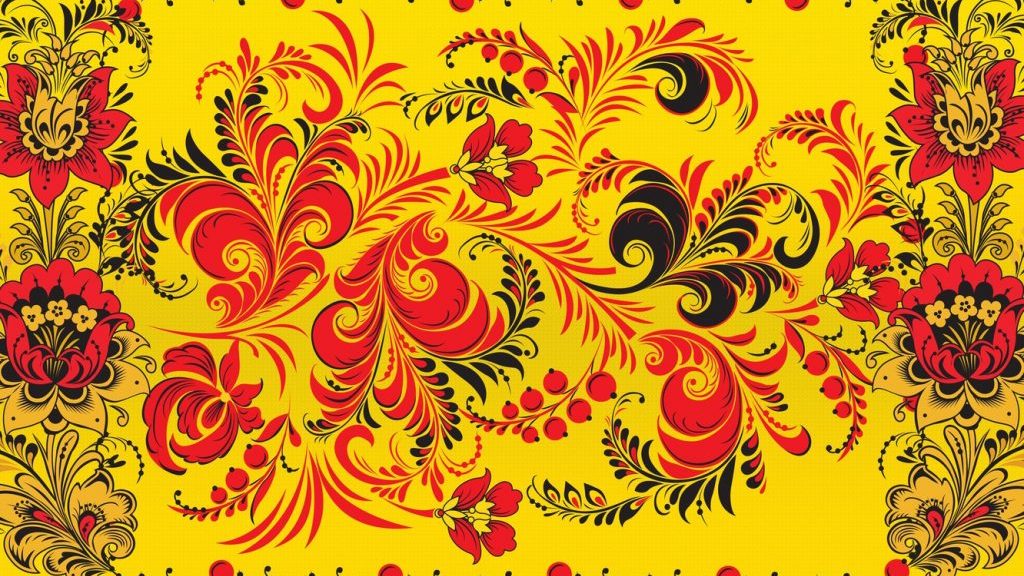 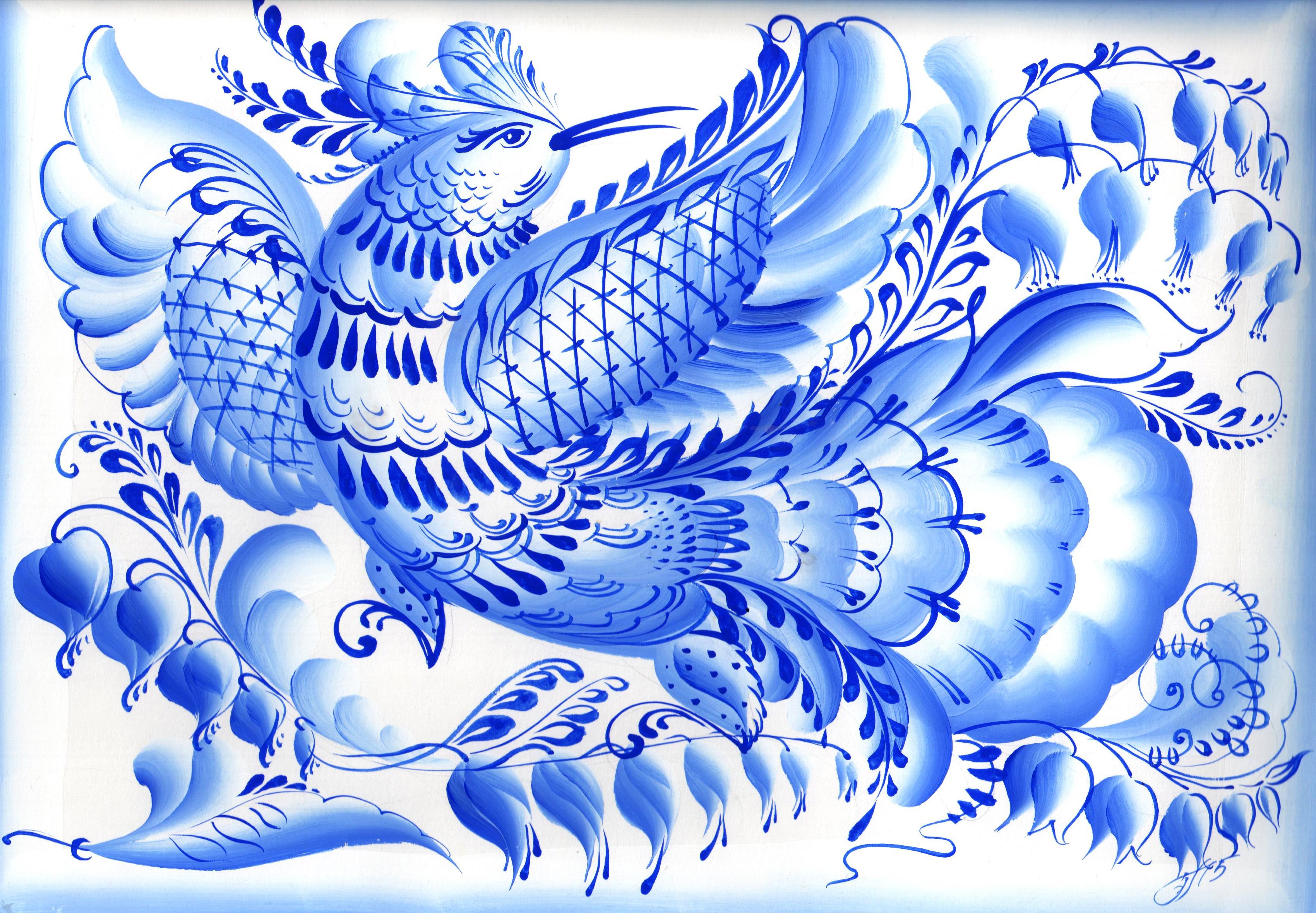 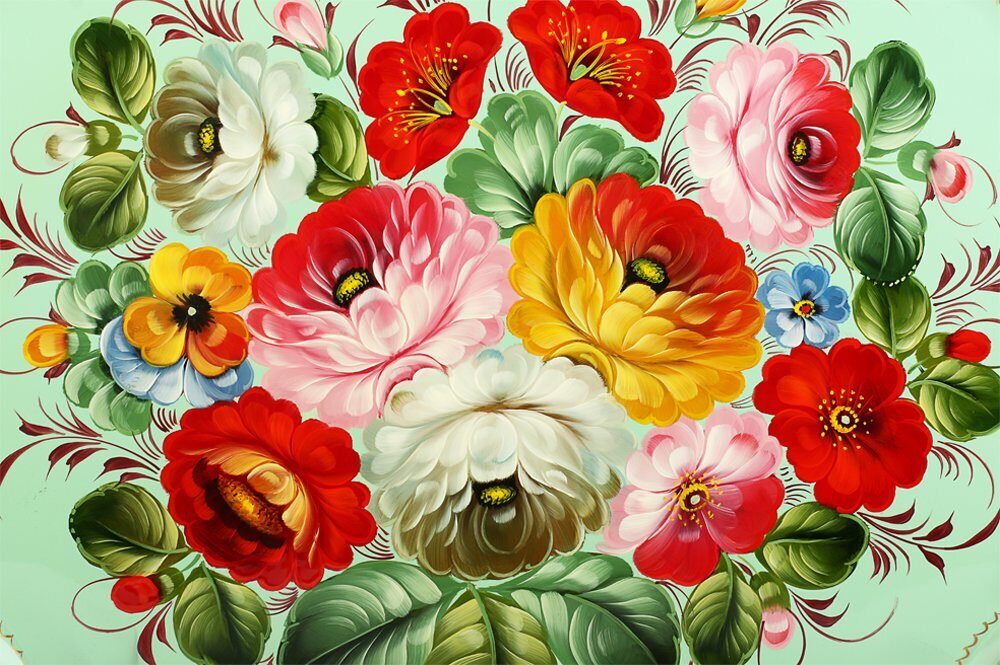 гжель
Золотая хохлома
роспись
Т  - ?В -  ?О -  ?Р -  ?Ч -  ?Е -  ?С -  ?Т -  ?В -  ?О -  ?
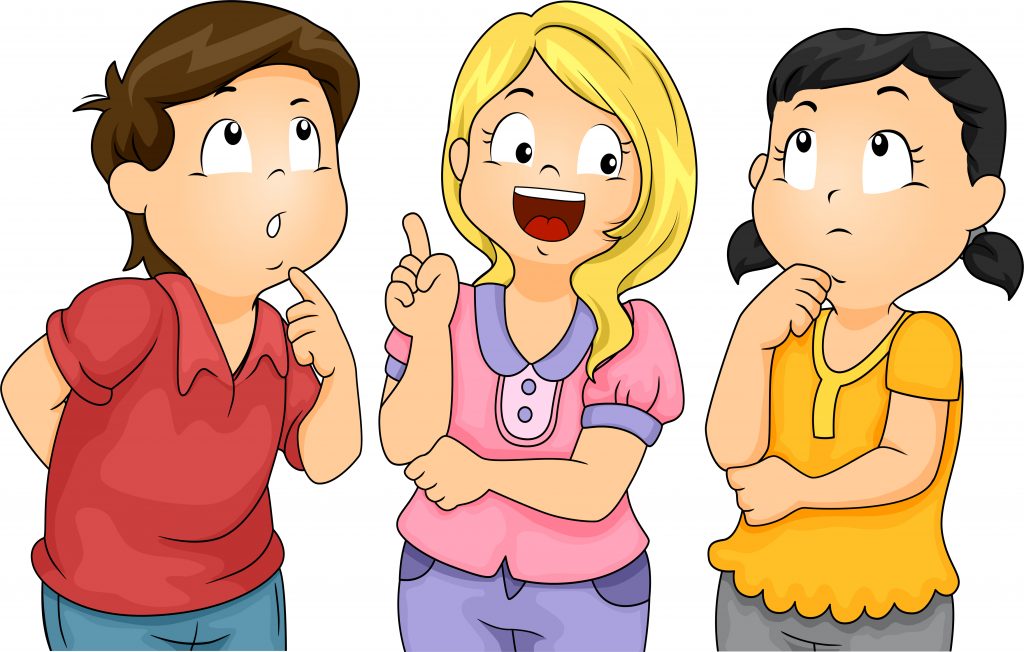 Для успешного развития творческого потенциала педагога необходимы следующие педагогические условия:

– высокий профессиональный и личностный потенциал педагога;
– мотивационная готовность педагога;
– информированность о нововведениях;
– материальная база.
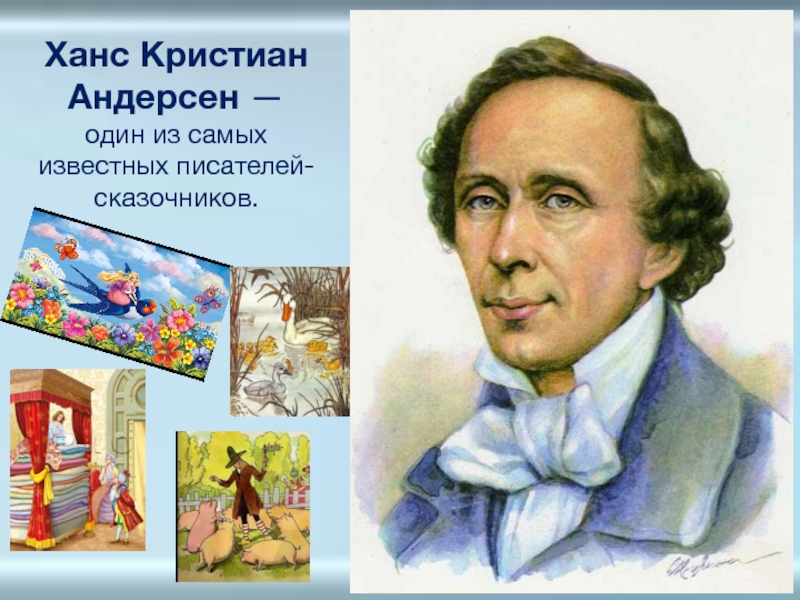 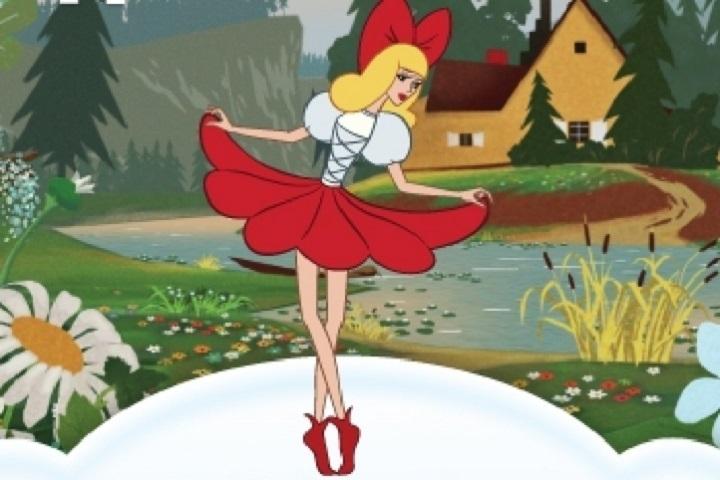 «Дюймовочка»
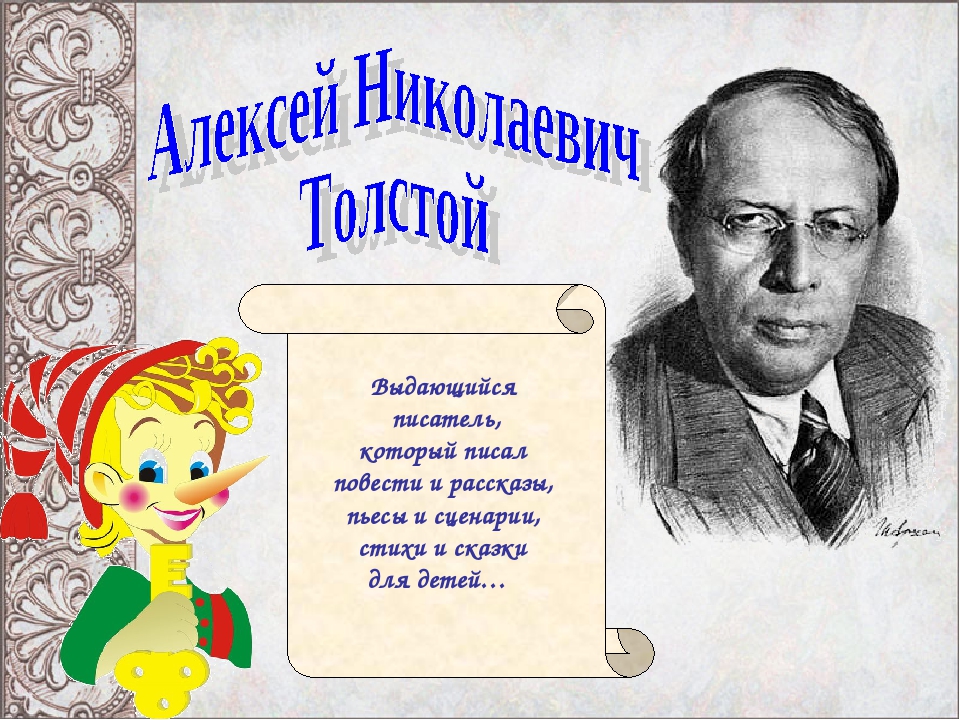 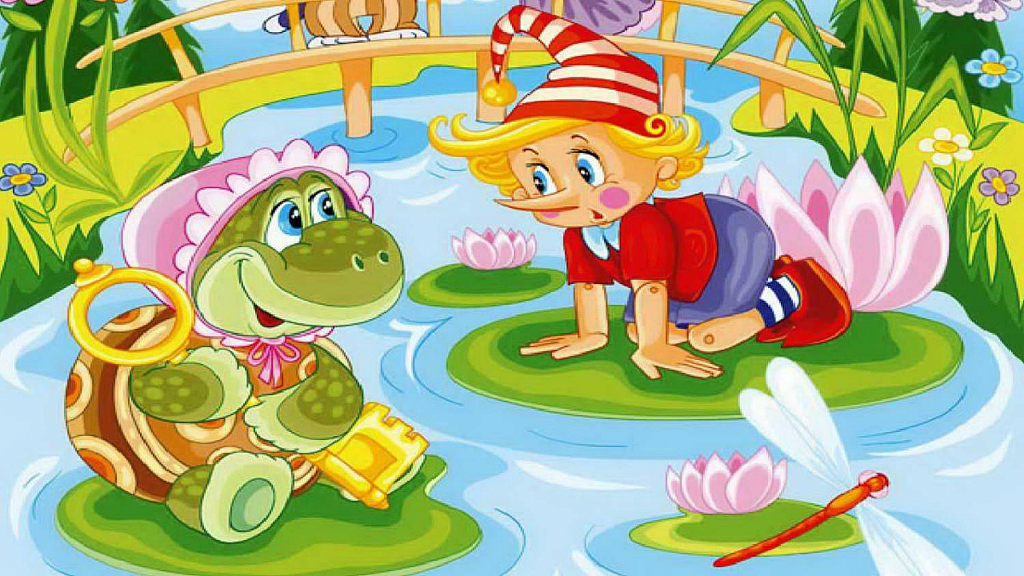 «Золотой ключик или приключения буратино»
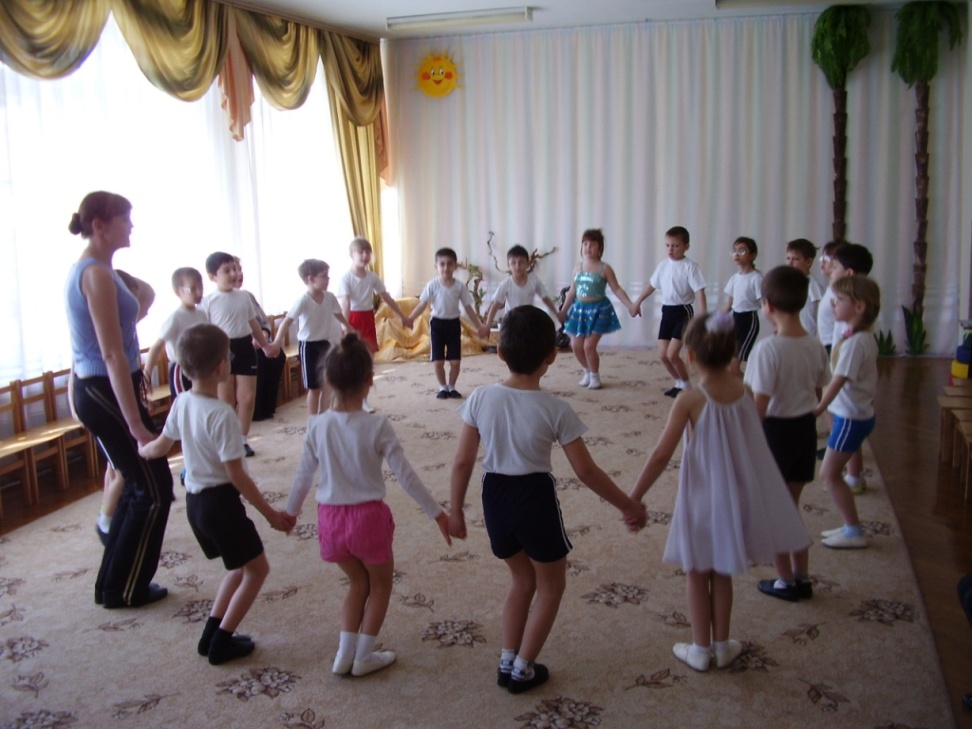 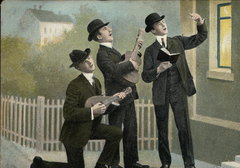 пружинка
серенада
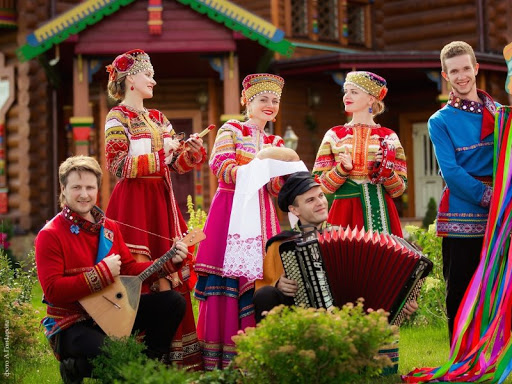 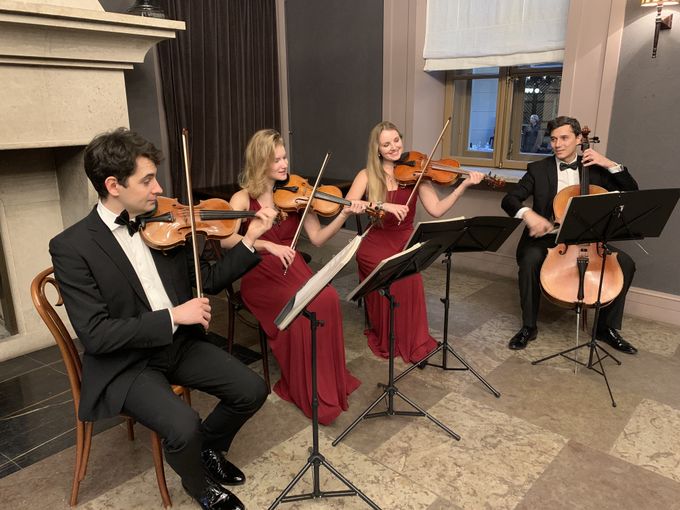 фольклор
квартет
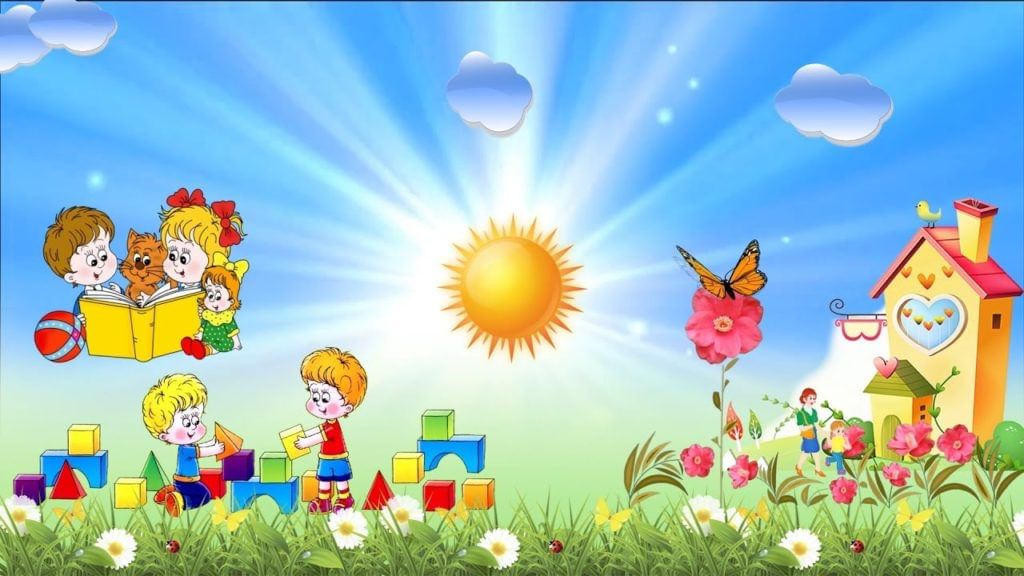 Творческих  успехов